Desafio ASS 2023/2024
“Receitas Sustentáveis, têm Tradição”
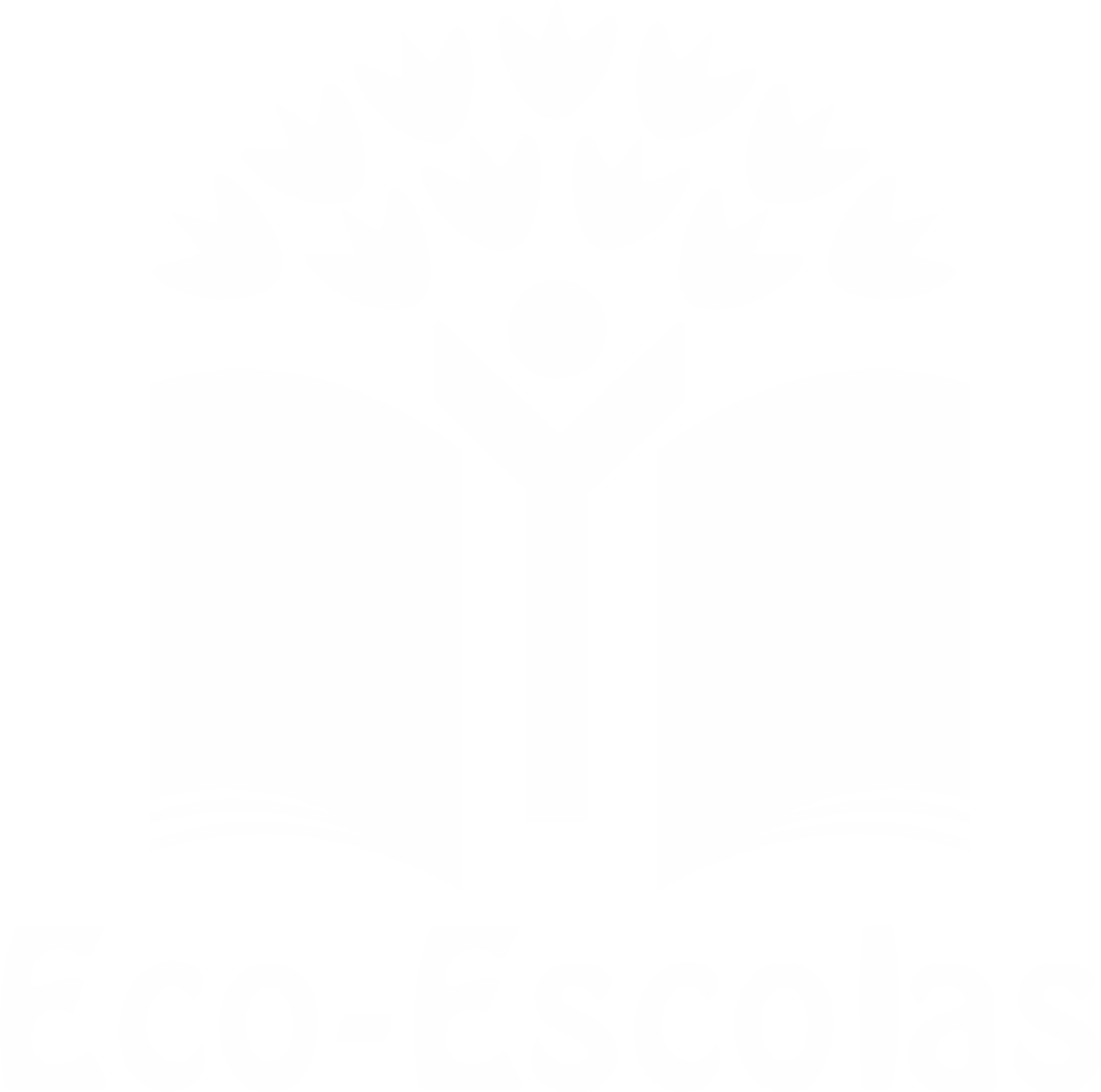 TÍTULO DA RECEITA: Arroz de Frango da Avó Soledade
INGREDIENTES:

1 cebola grande
3 cabeças de alho
Azeite
Loureiro
Frango partido aos bocados
Chouriço às rodelas
Salsa
5 tigelas de água
2 tigelas de arroz
Sal
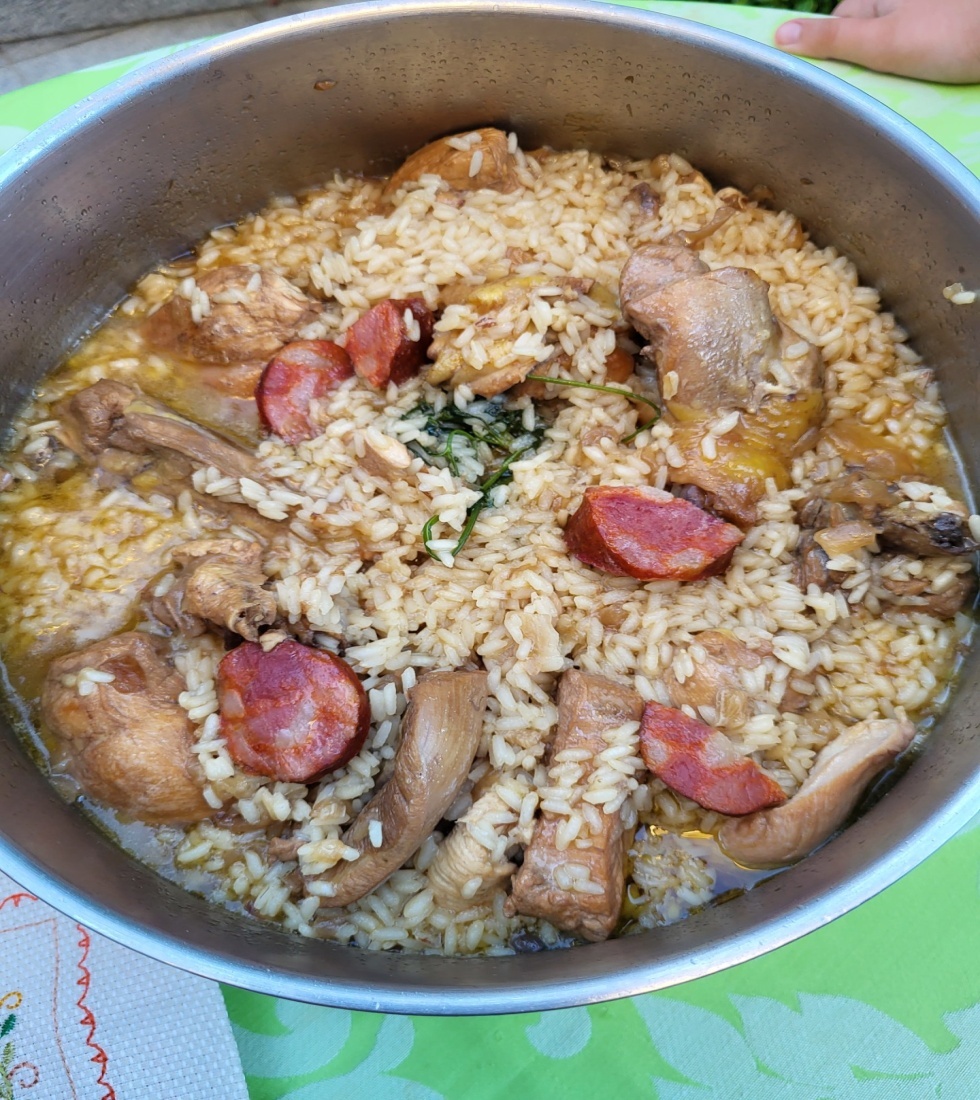 https://alimentacaosaudavelesustentavel.abaae.pt/receitas-sustentaveis/
Desafio ASS 2023/2024
“Receitas Sustentáveis, têm Tradição”
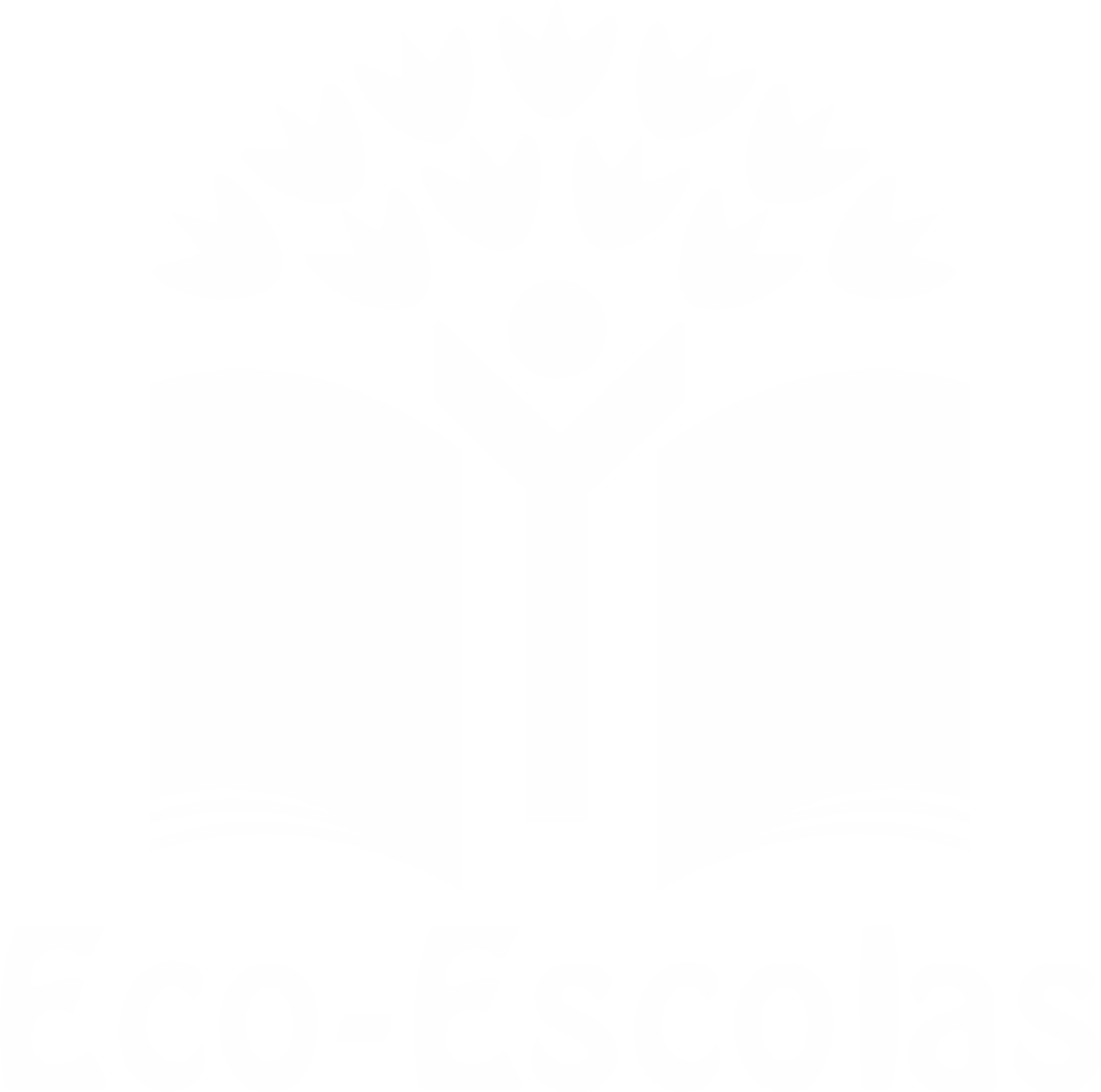 PROCEDIMENTOS:
1º) Juntamos todos os alimentos necessários







2º) Cortamos as cebolas, alhos em pedaços pequenos, 
azeite e colocamos num tacho grande
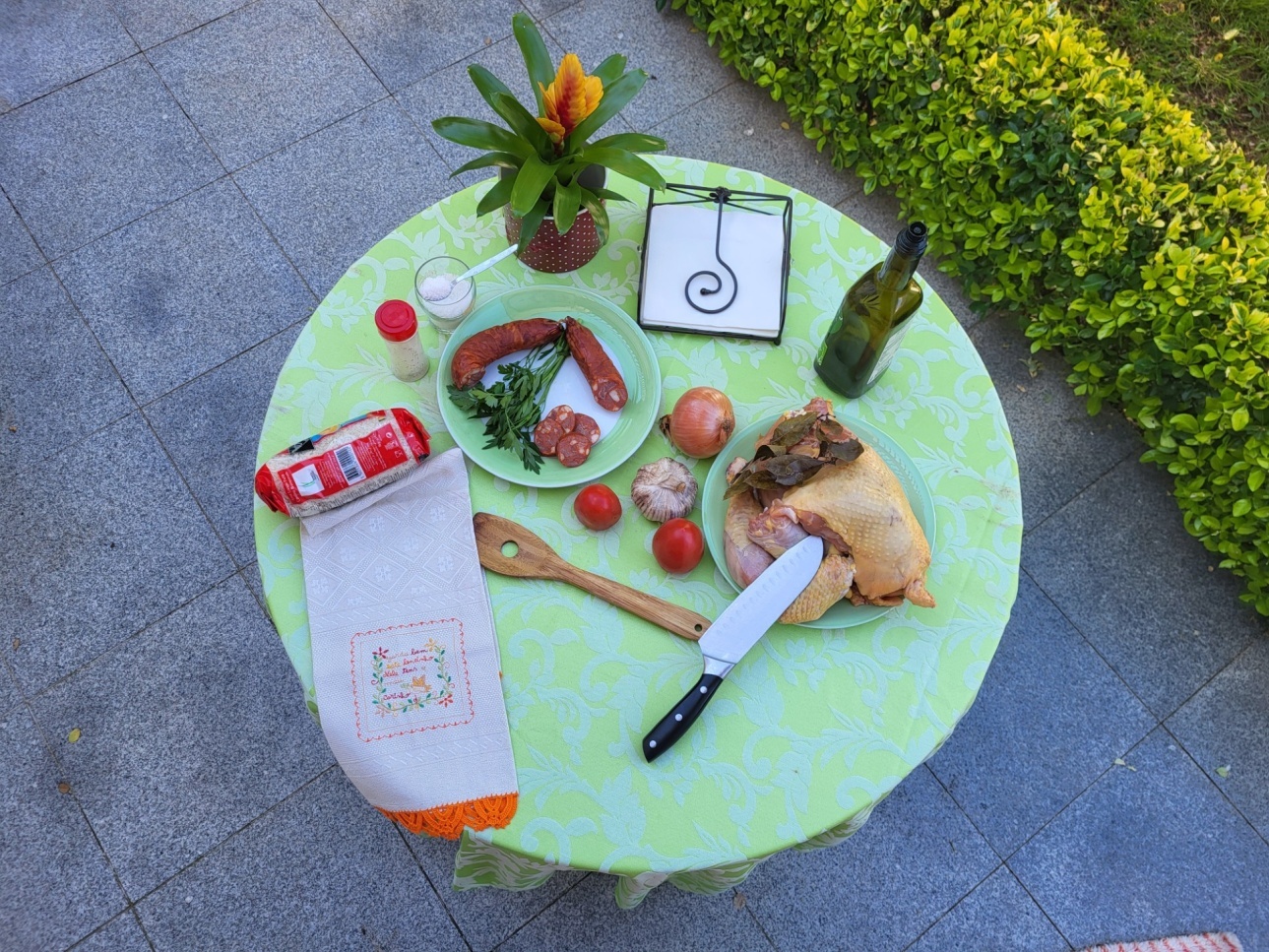 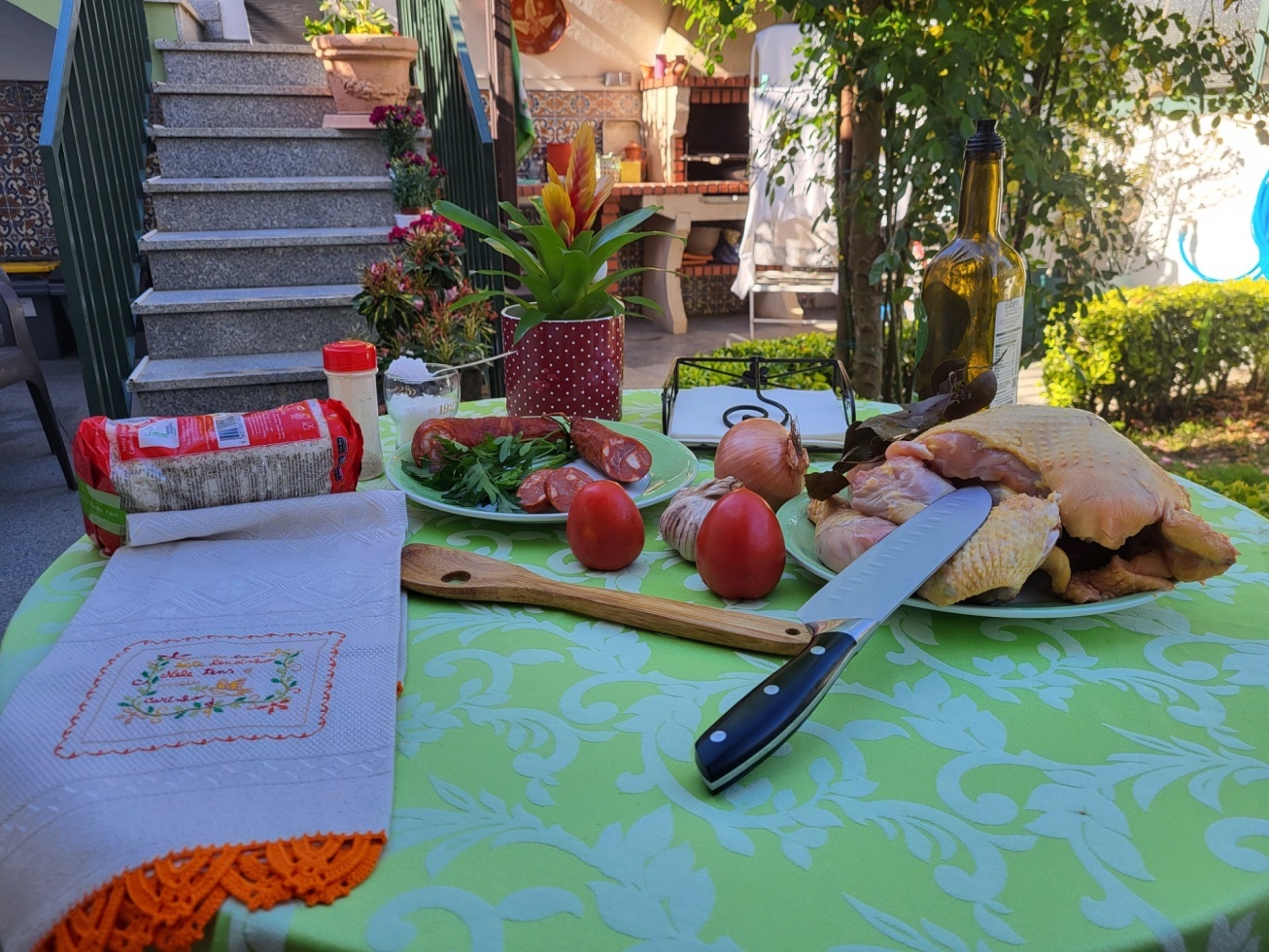 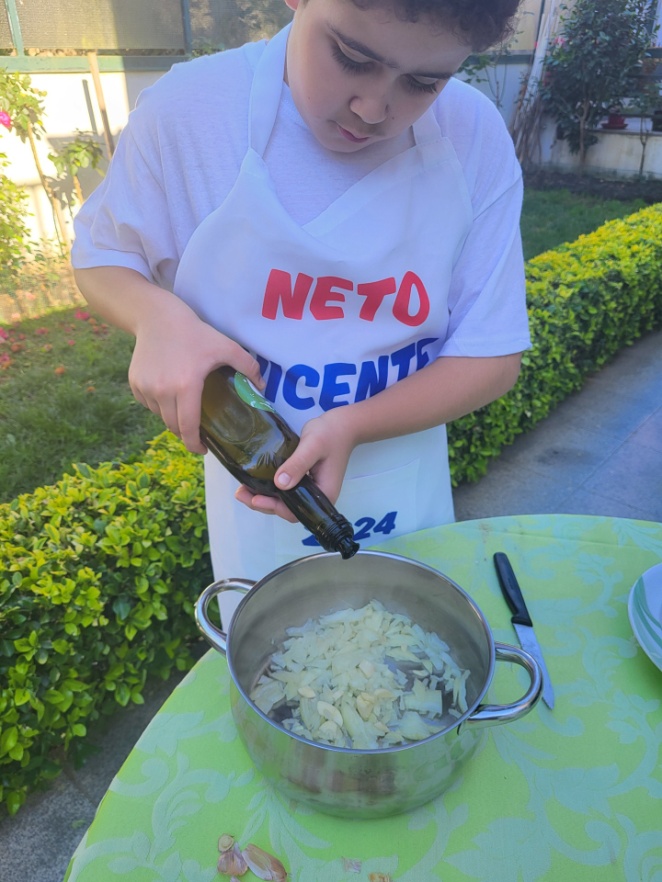 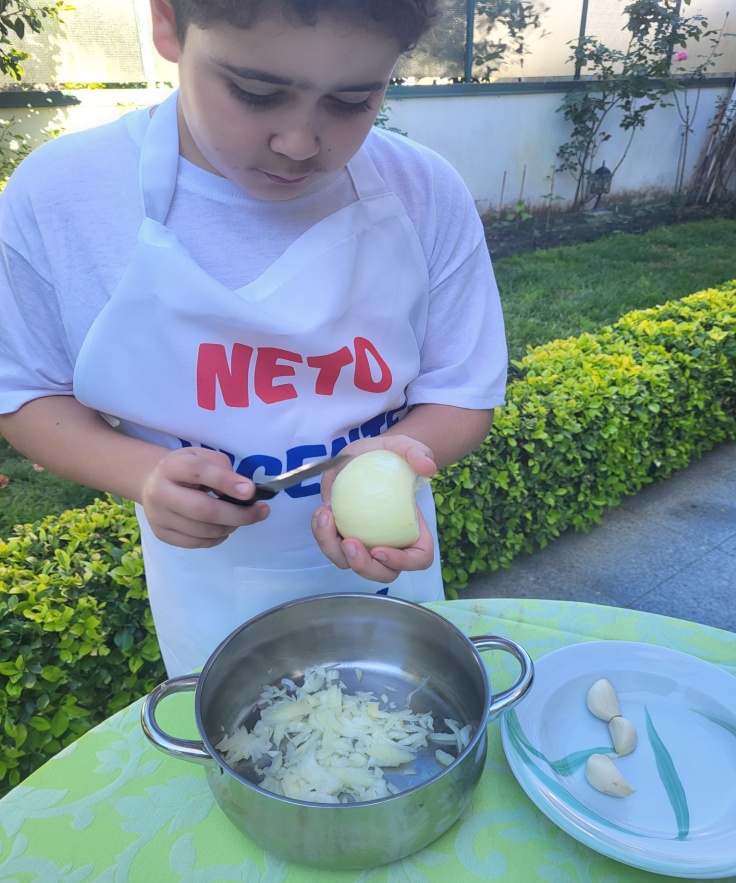 https://alimentacaosaudavelesustentavel.abaae.pt/receitas-sustentaveis/
Desafio ASS 2023/2024
“Receitas Sustentáveis, têm Tradição”
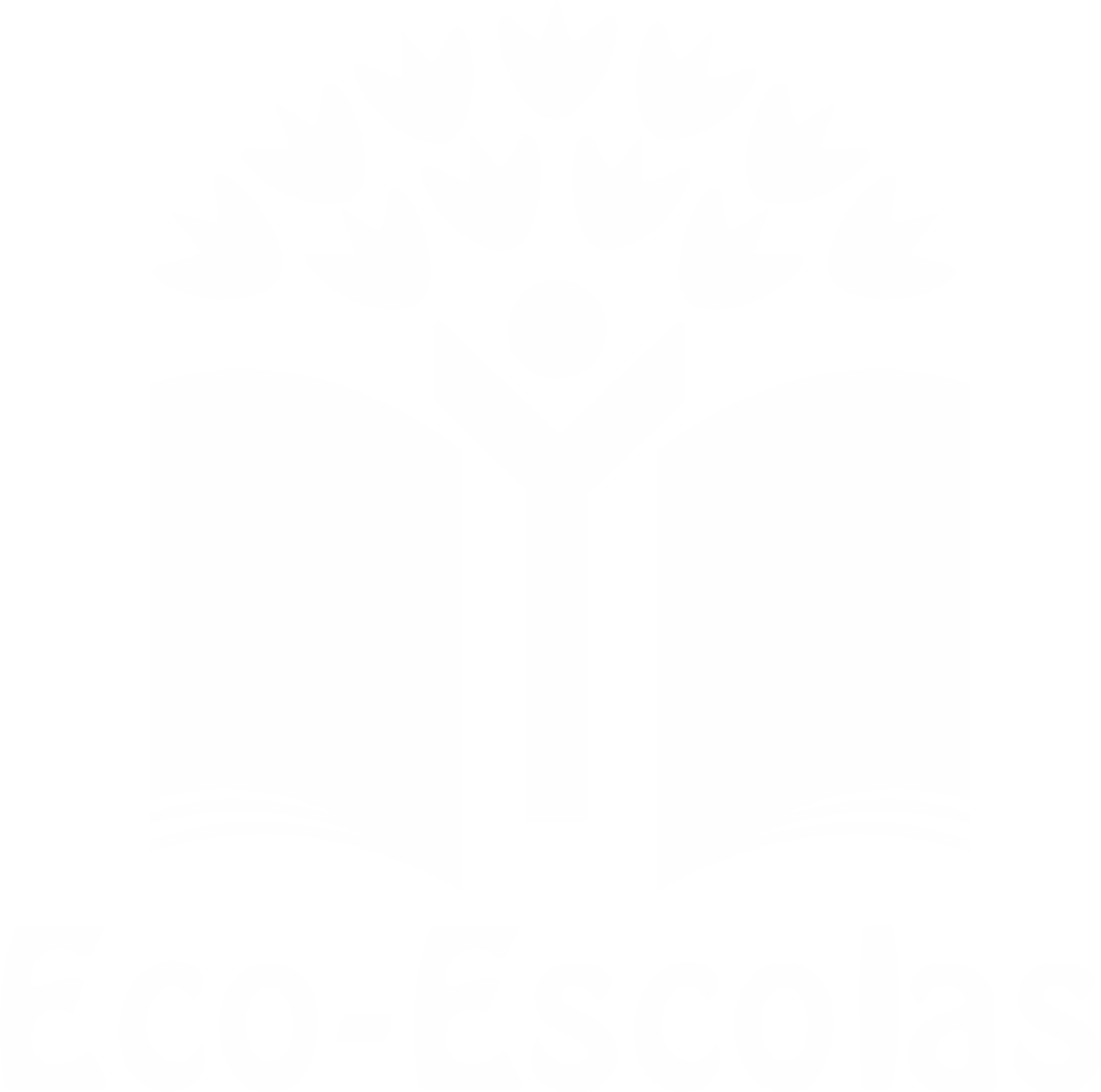 PROCEDIMENTOS:
3º) Com a ajuda da avó, cortamos o frango e colocamo-lo no tacho






4º) Juntamos o caldo do frango, rodelas de chouriço e salsa
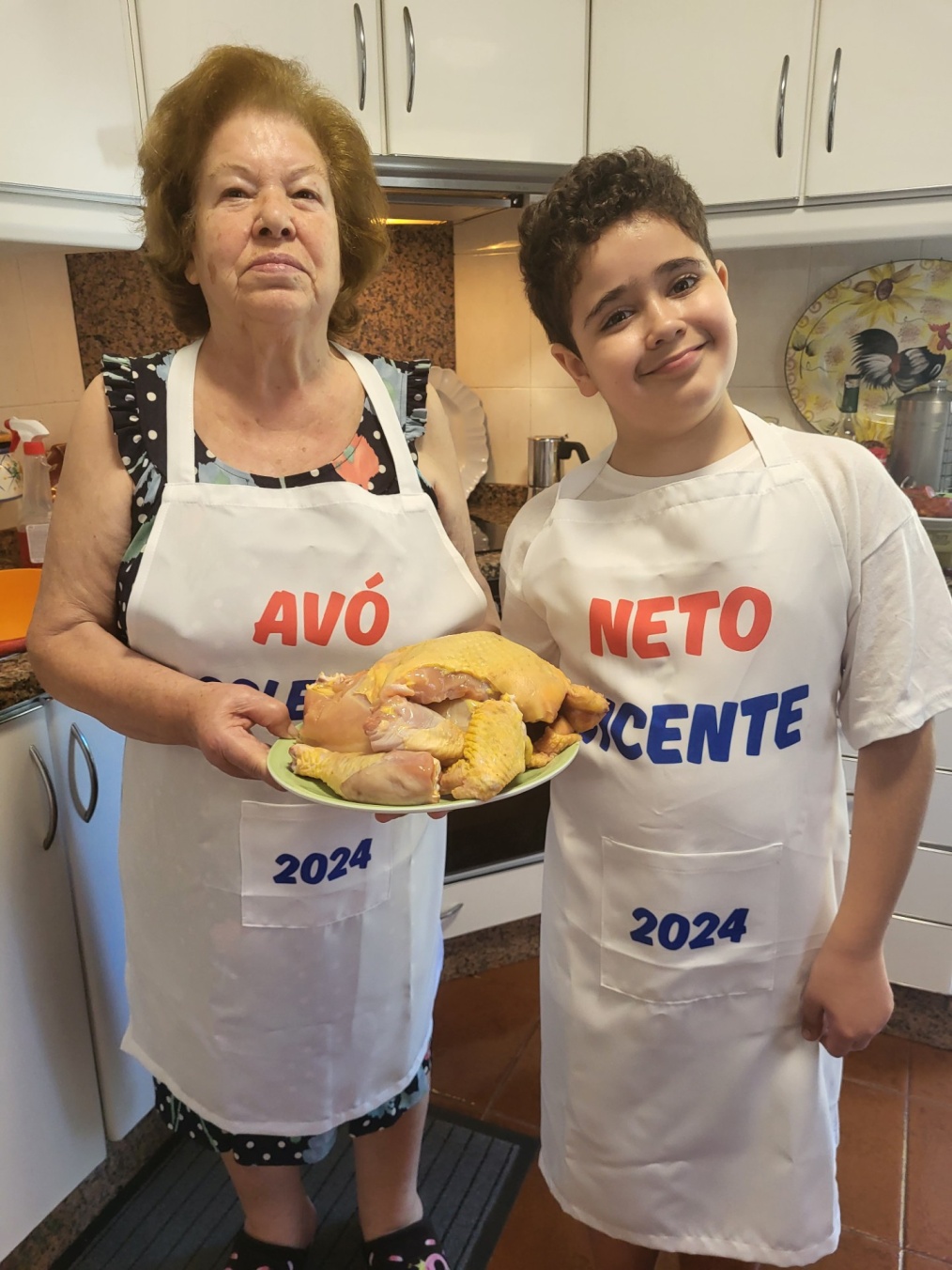 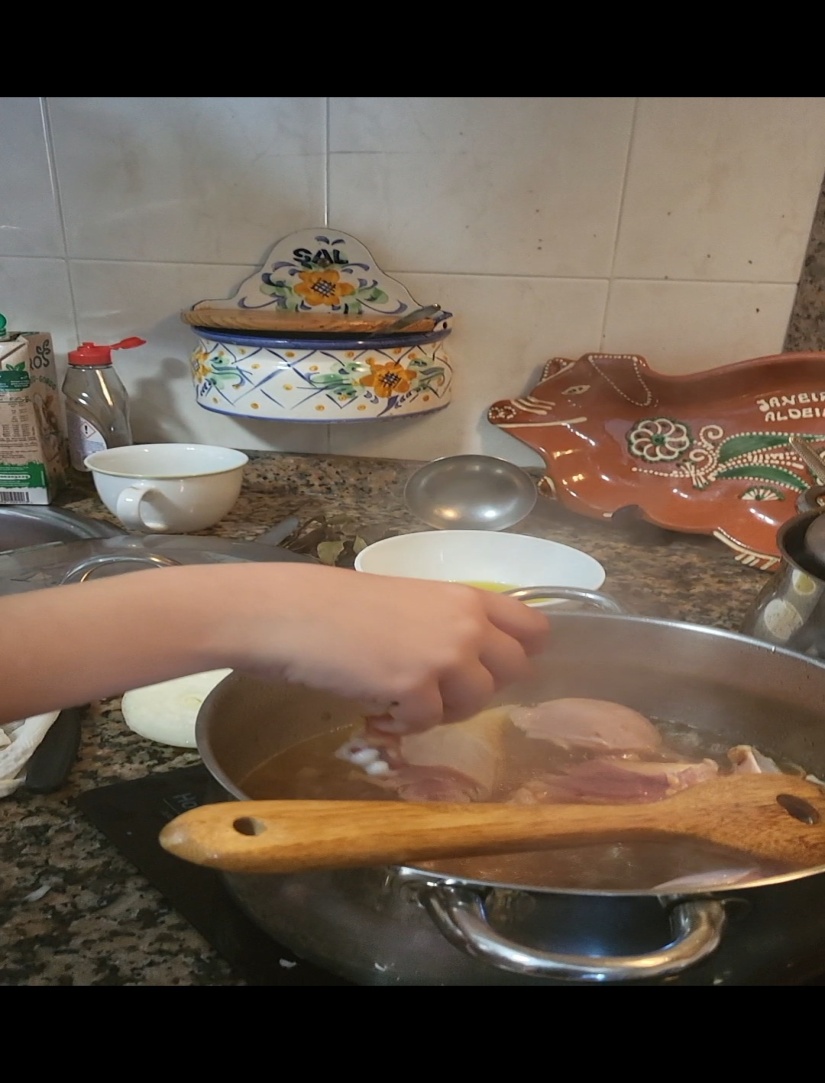 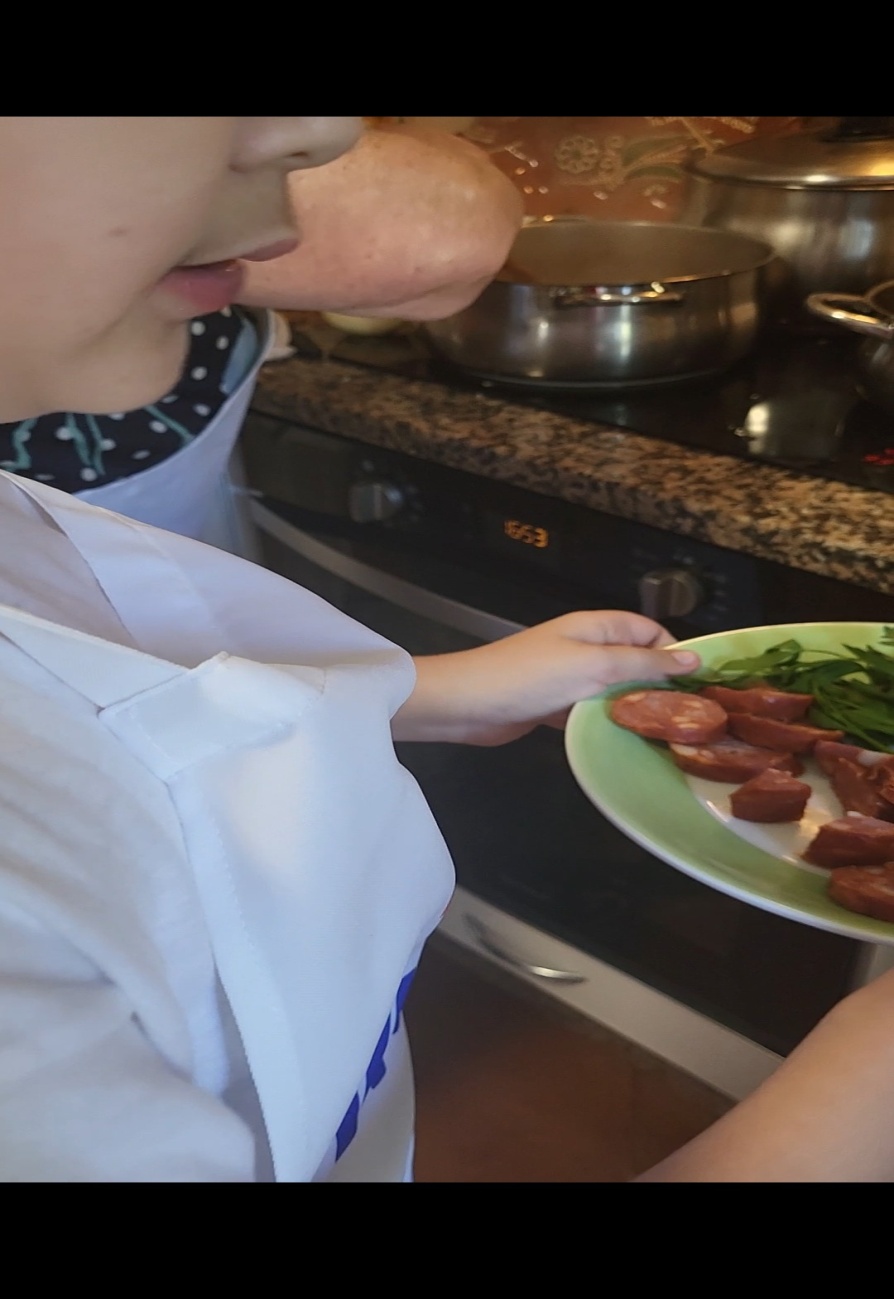 https://alimentacaosaudavelesustentavel.abaae.pt/receitas-sustentaveis/
Desafio ASS 2023/2024
“Receitas Sustentáveis, têm Tradição”
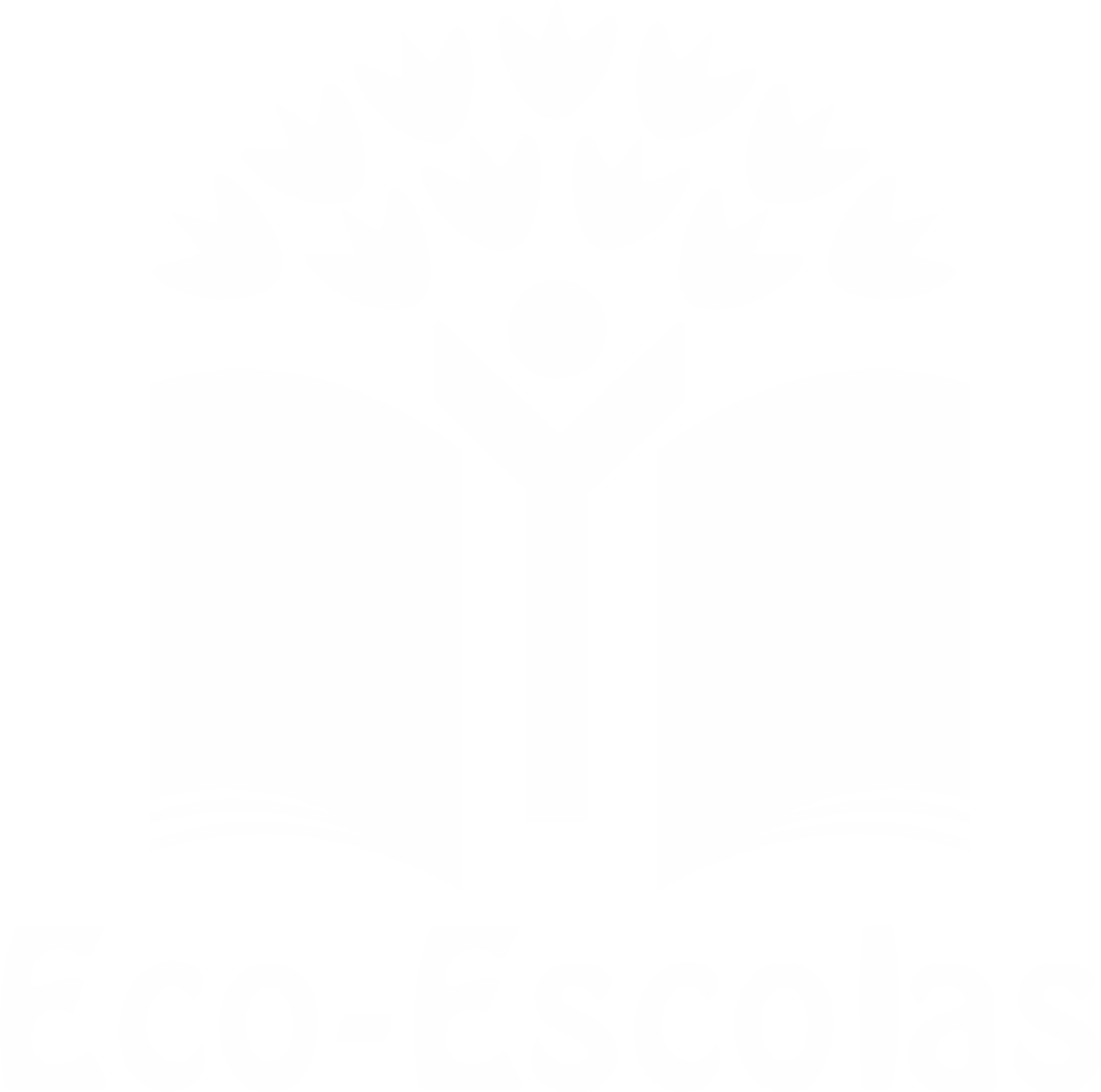 PROCEDIMENTOS:
5º) Juntamos 1 tigela e meia de arroz






6º) Bom apetite
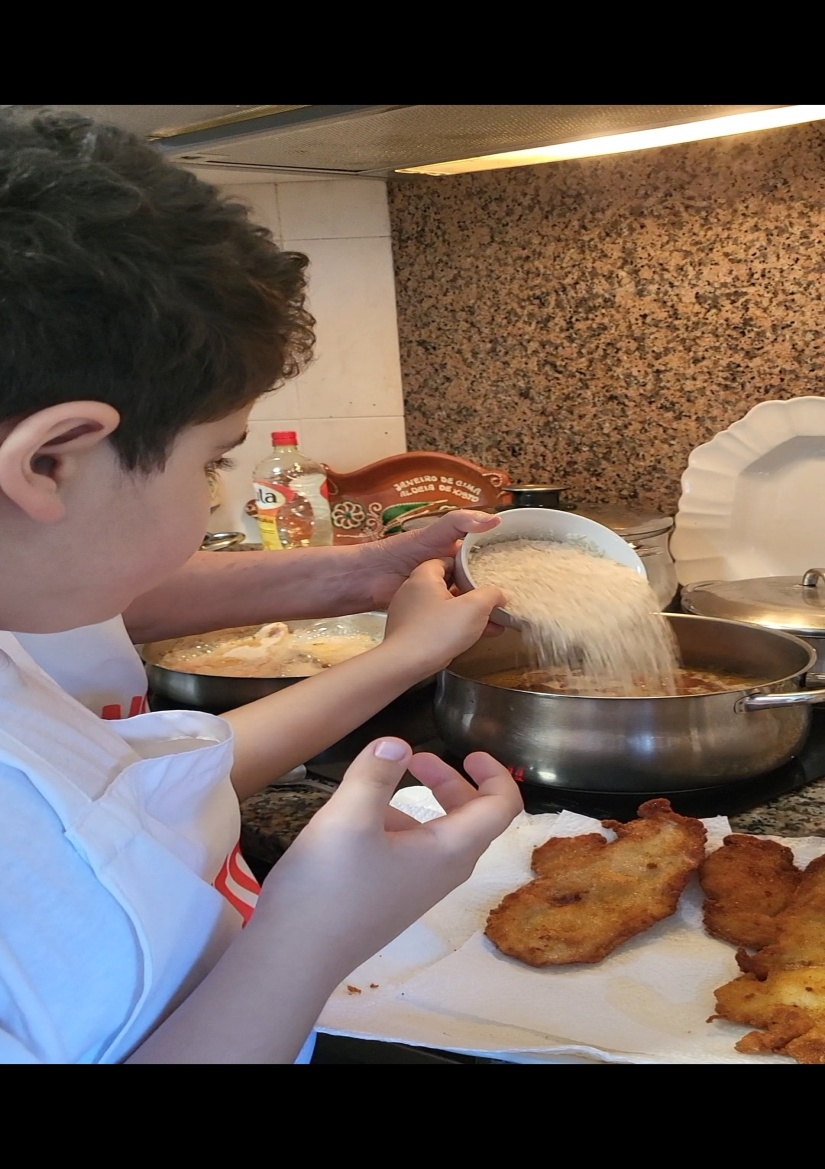 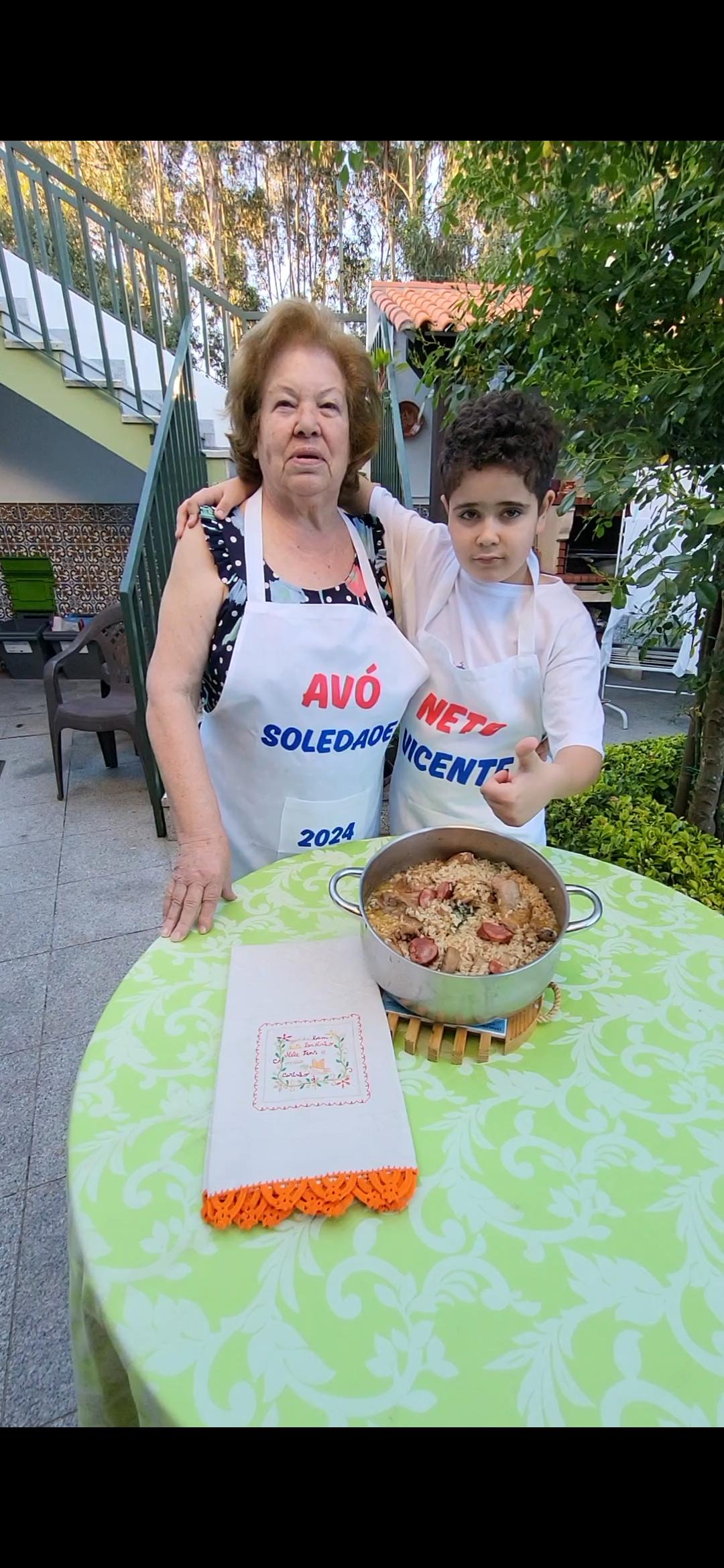 https://alimentacaosaudavelesustentavel.abaae.pt/receitas-sustentaveis/